לָמָה, אִמָא, לָמָה?
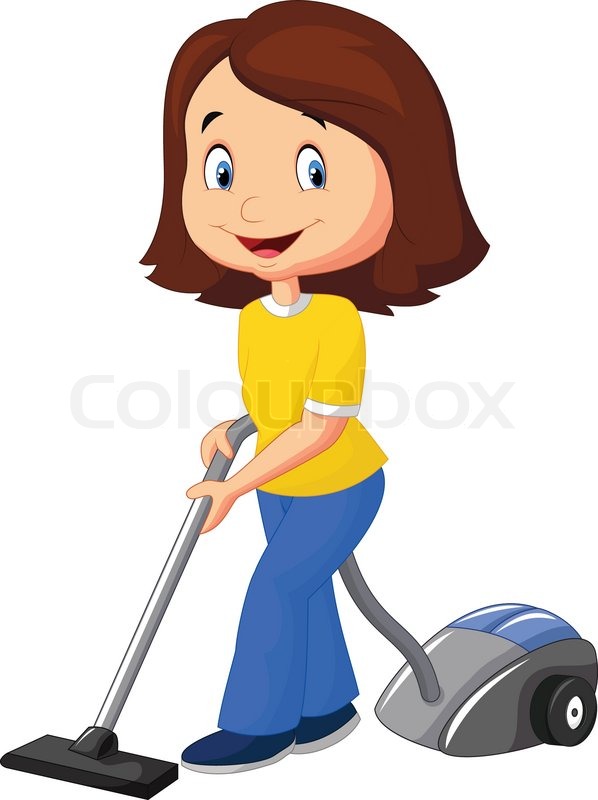 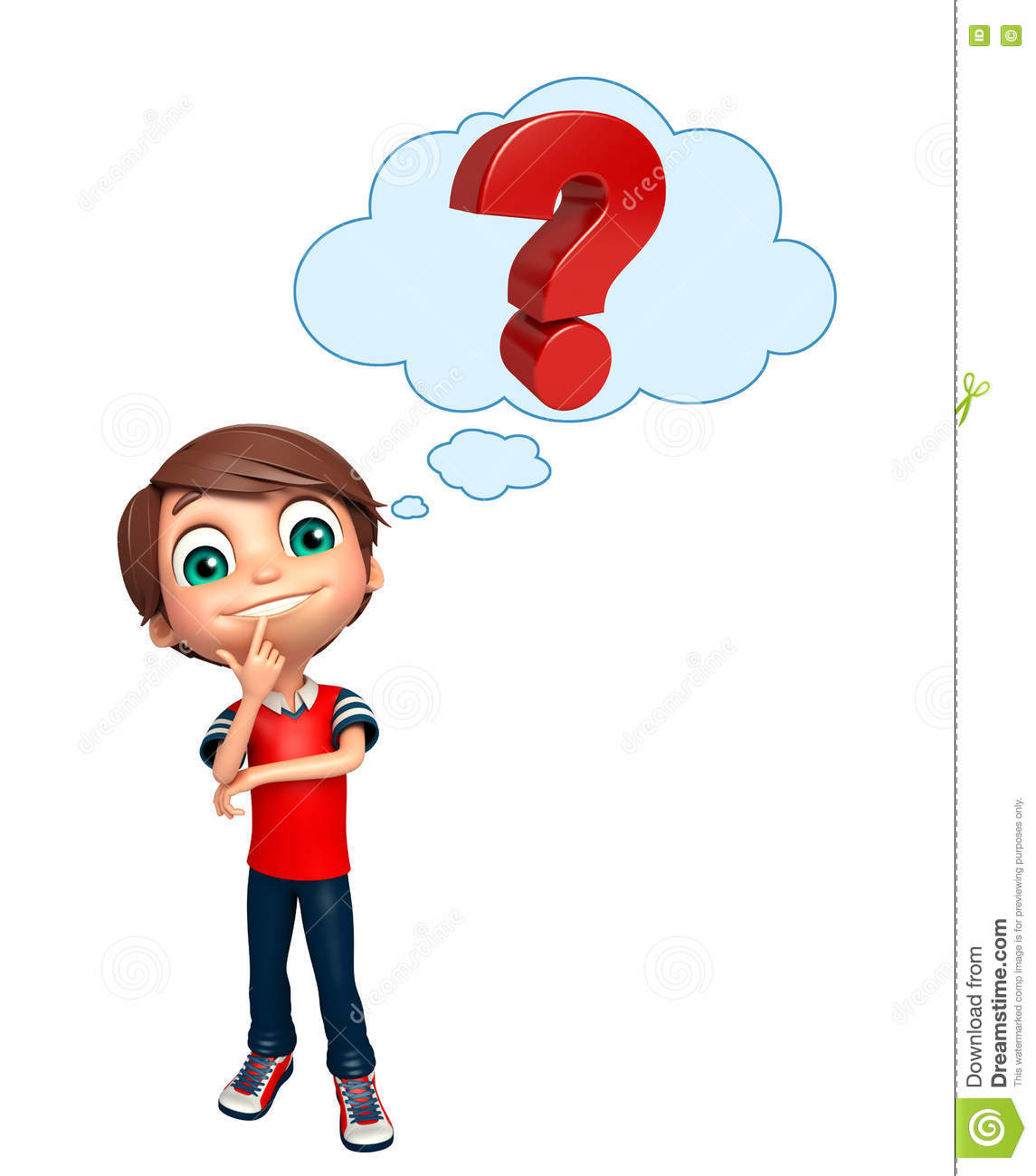 מתוך: קוראים ולומדים בהנאה, מצגת: פורית אברמוב
יָאִיר הַקָטָן בָּא לְאִמָא.
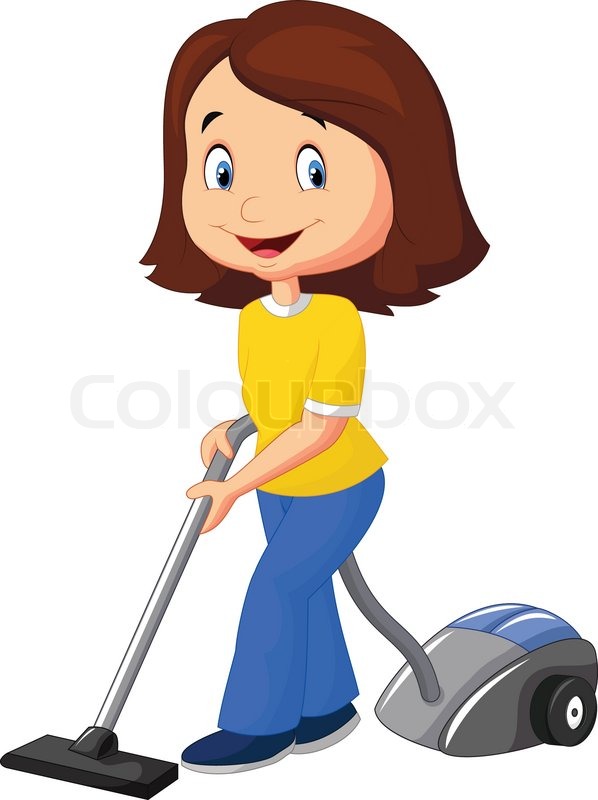 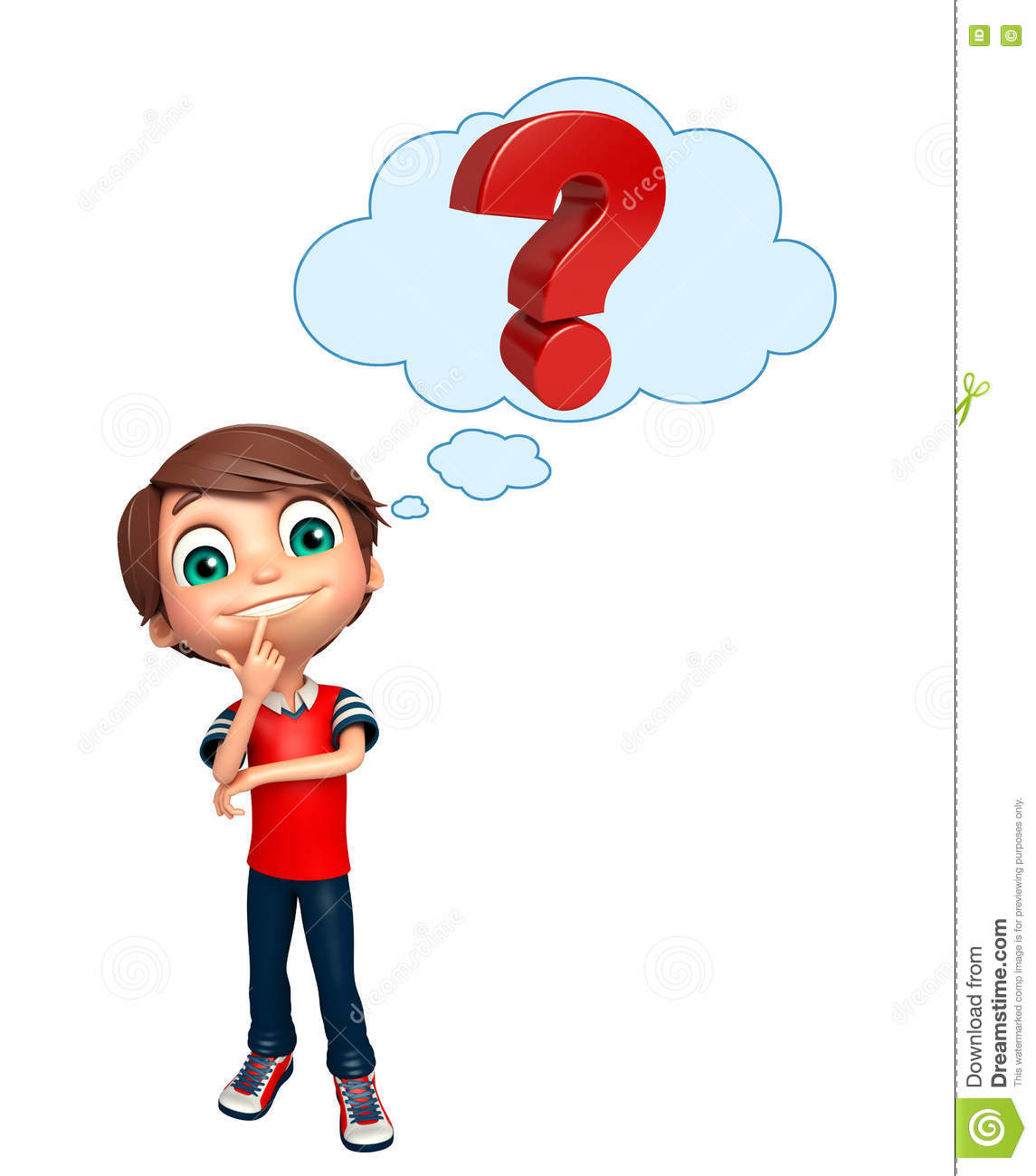 מתוך: קוראים ולומדים בהנאה, מצגת: פורית אברמוב
יָאִיר שָׁאַל אֶת אִמָא:
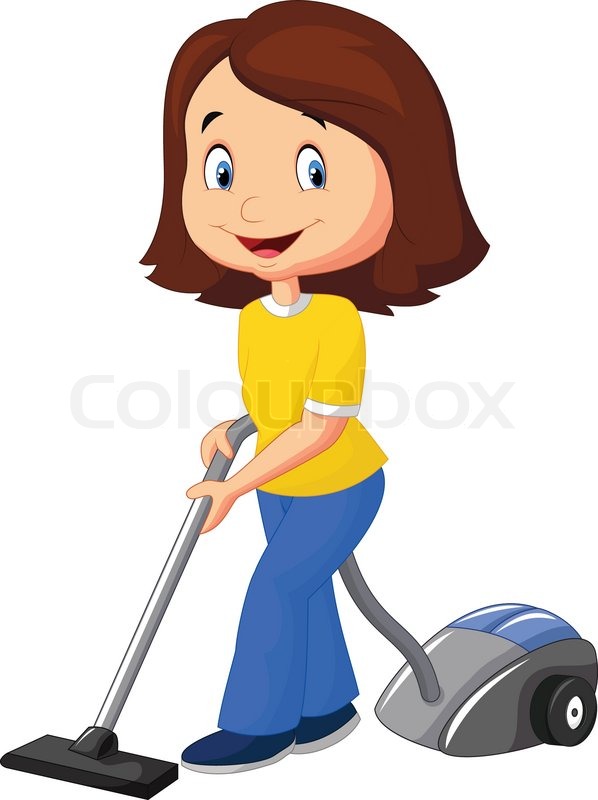 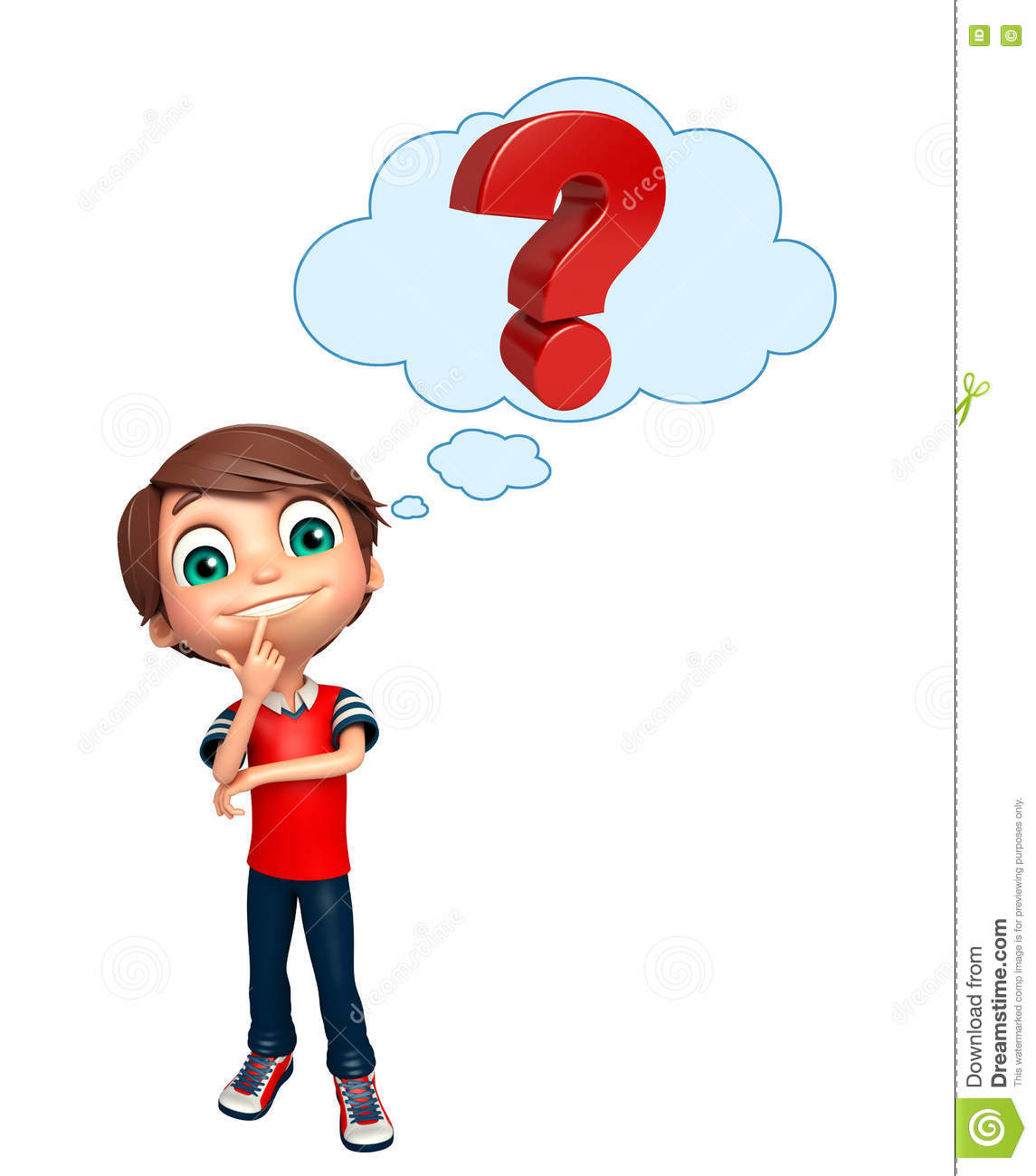 מתוך: קוראים ולומדים בהנאה, מצגת: פורית אברמוב
אִמָא, לָמָה סַבָּא יָשִׁישׁ?
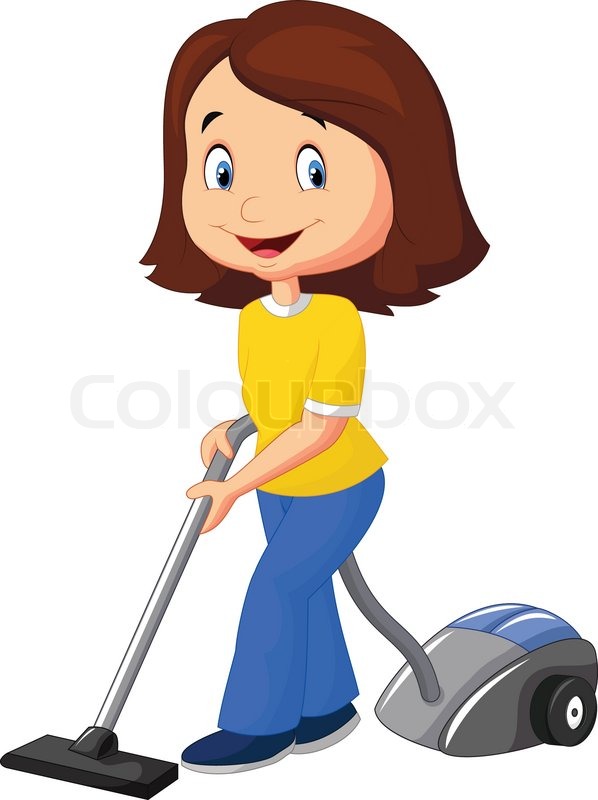 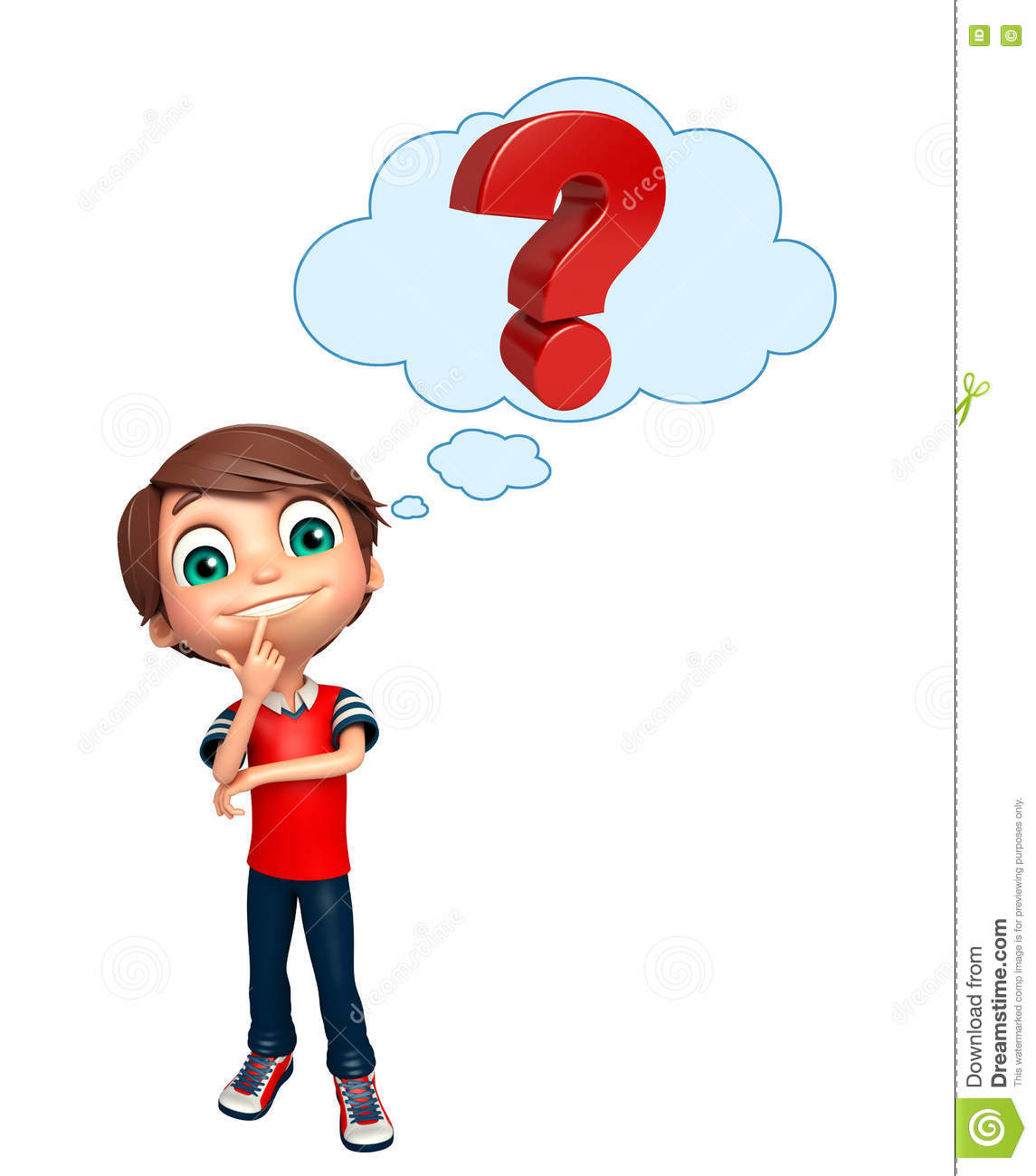 מתוך: קוראים ולומדים בהנאה, מצגת: פורית אברמוב
לָמָה לְסַבָּא זָקָן לָבָן?
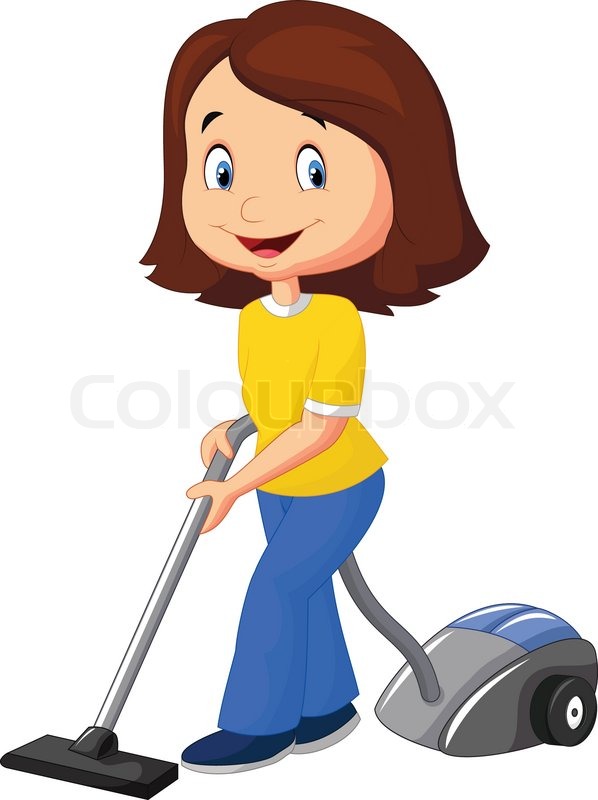 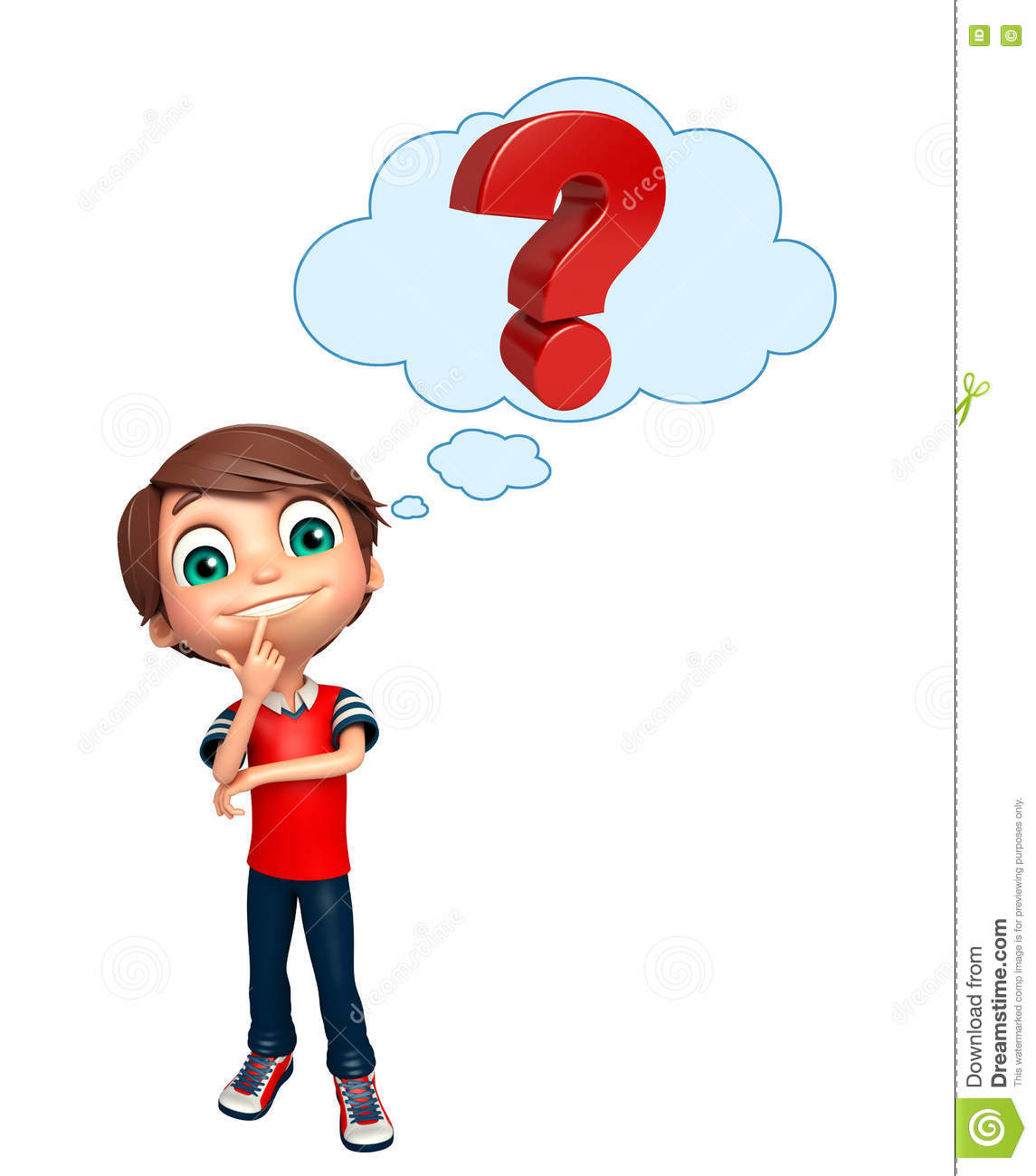 מתוך: קוראים ולומדים בהנאה, מצגת: פורית אברמוב
אִמָא, לָמָה הַ-      נָעַר אִי-אָה?
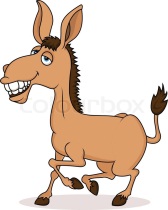 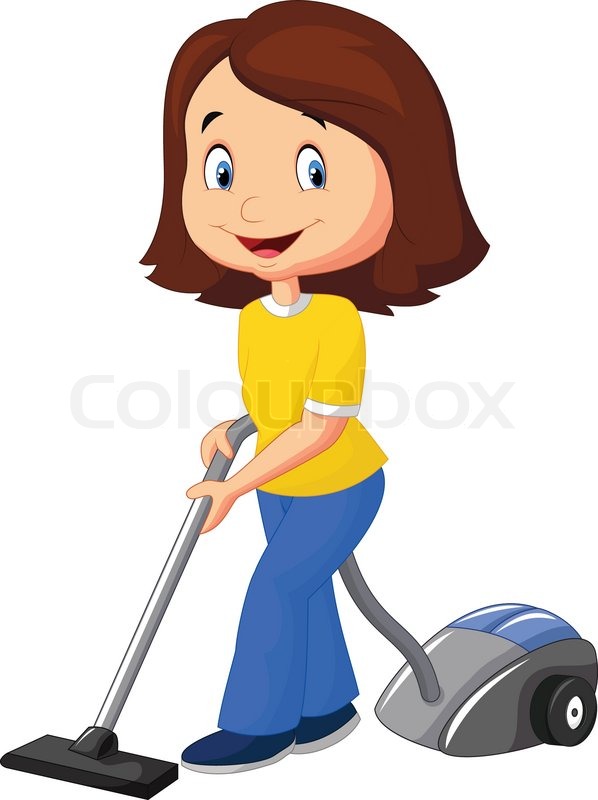 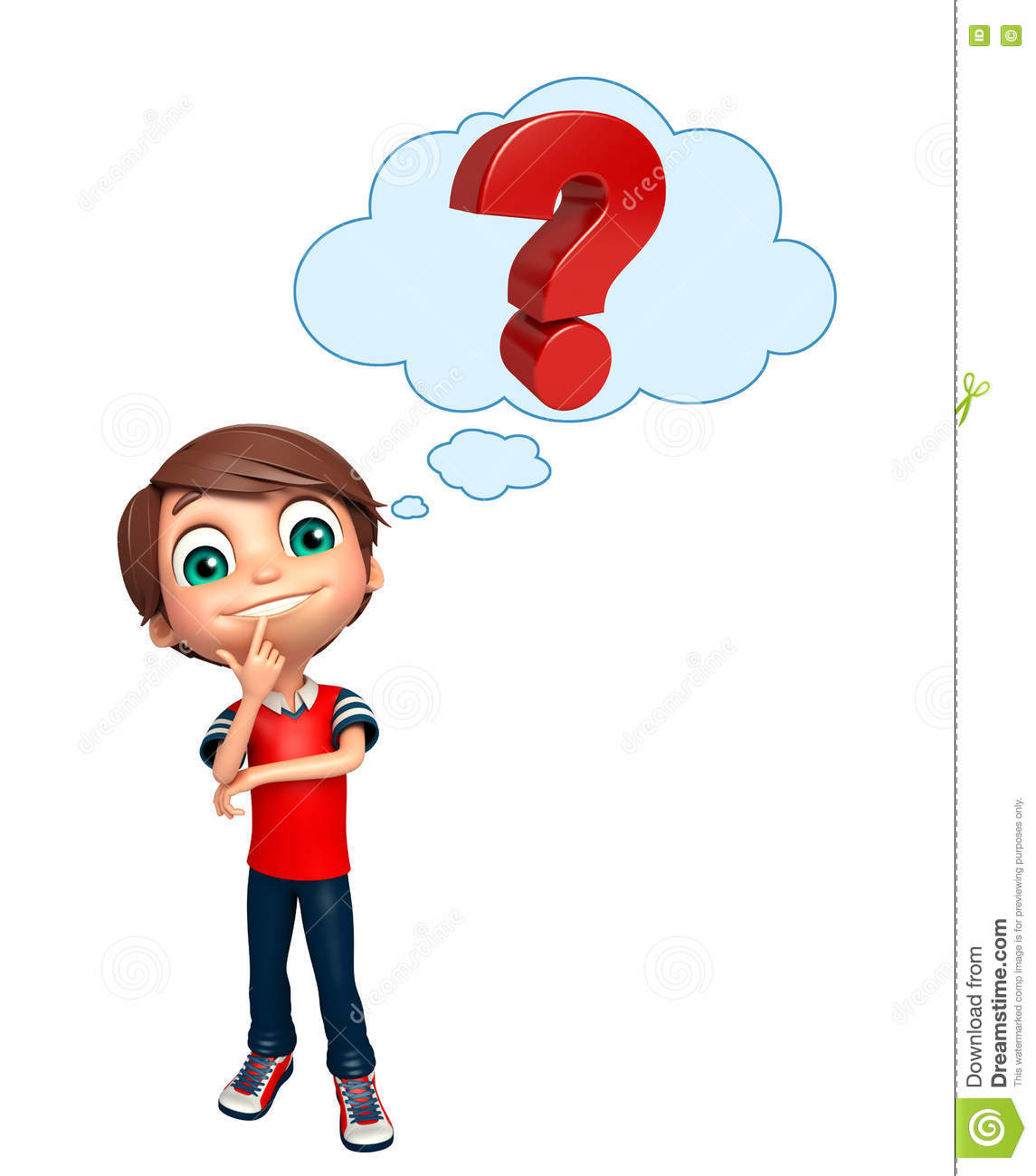 מתוך: קוראים ולומדים בהנאה, מצגת: פורית אברמוב
אִמָא, לָמָה הַסְנָאִי רָץ וְעָלָה עַל הָאִילָן?
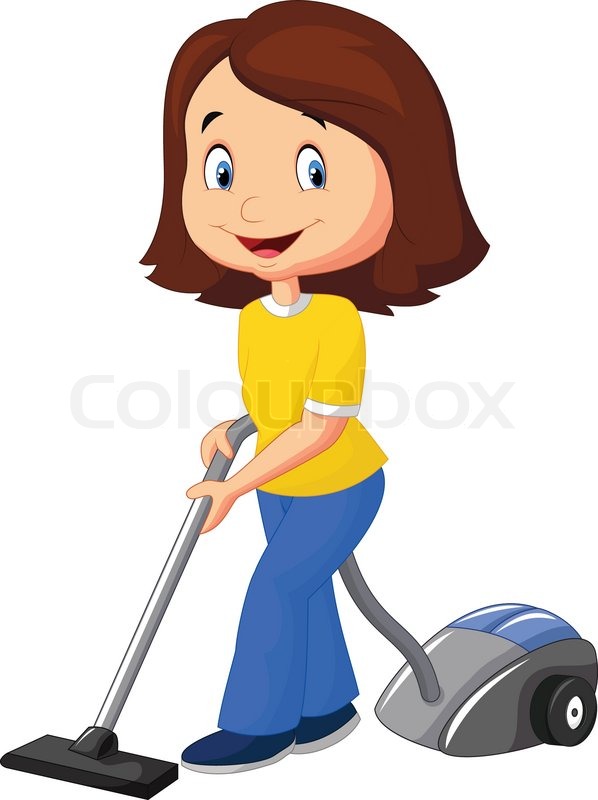 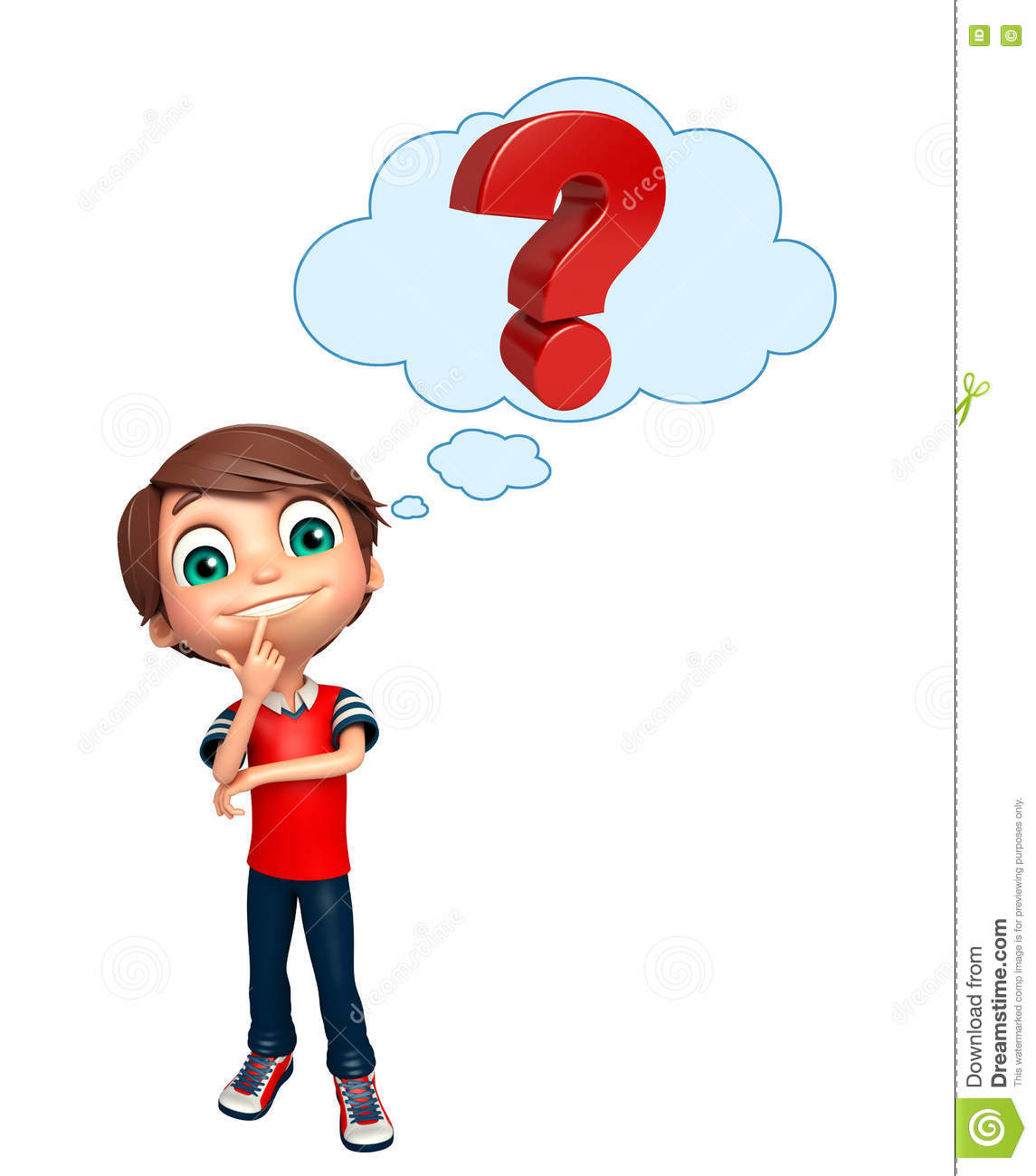 מתוך: קוראים ולומדים בהנאה, מצגת: פורית אברמוב
אִמָא, לָמָה? לָמָה?
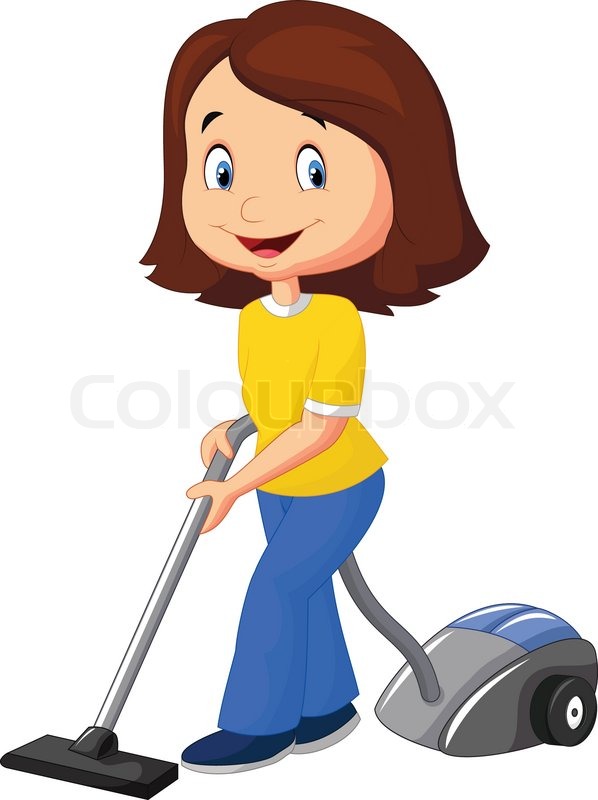 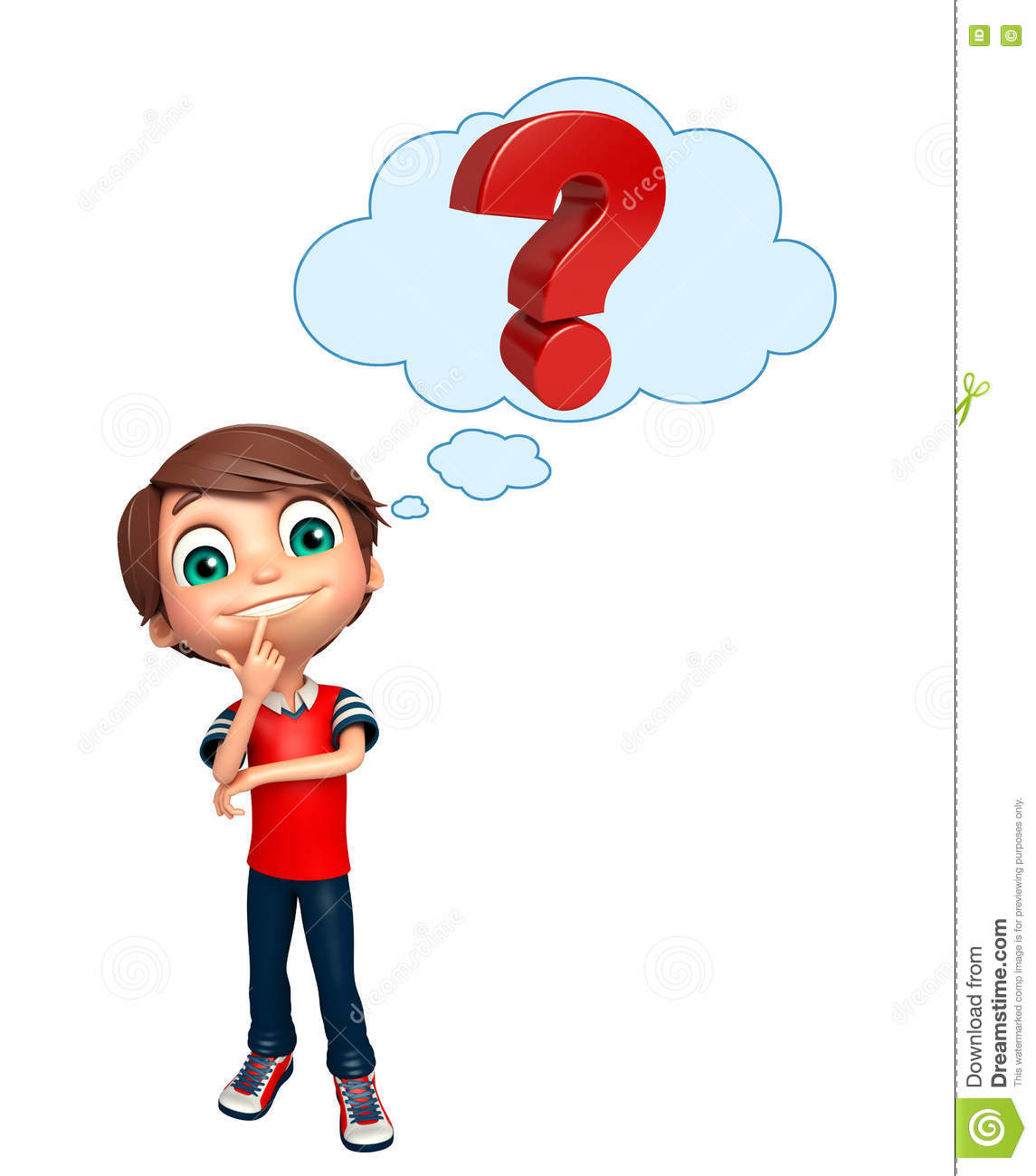 מתוך: קוראים ולומדים בהנאה, מצגת: פורית אברמוב
מִי נָעַר?
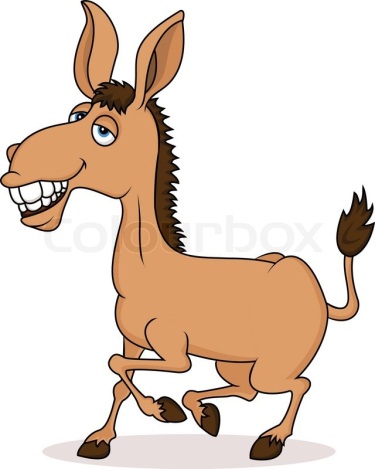 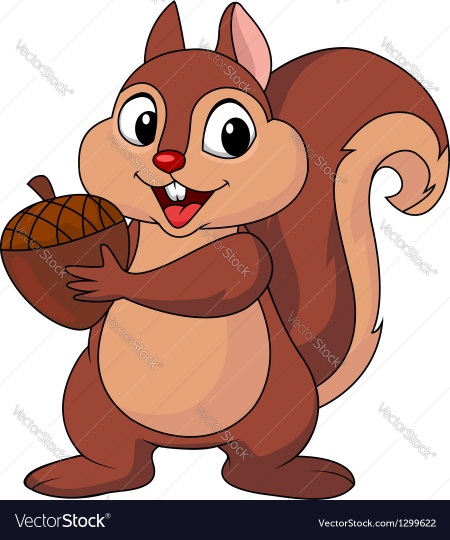 מתוך: קוראים ולומדים בהנאה, מצגת: פורית אברמוב
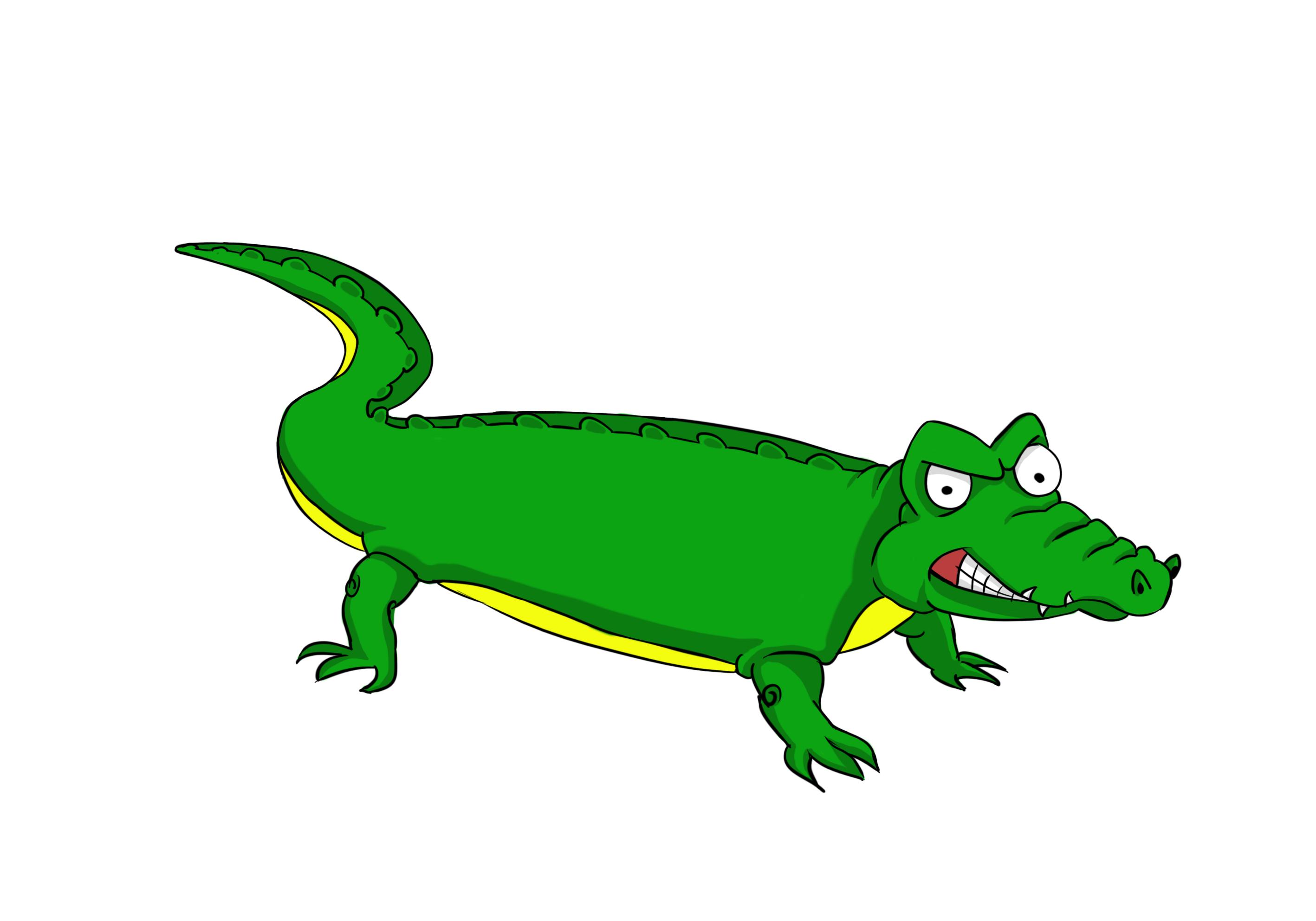 נַסֵּה שׁוּב
מתוך: קוראים ולומדים בהנאה, מצגת: פורית אברמוב
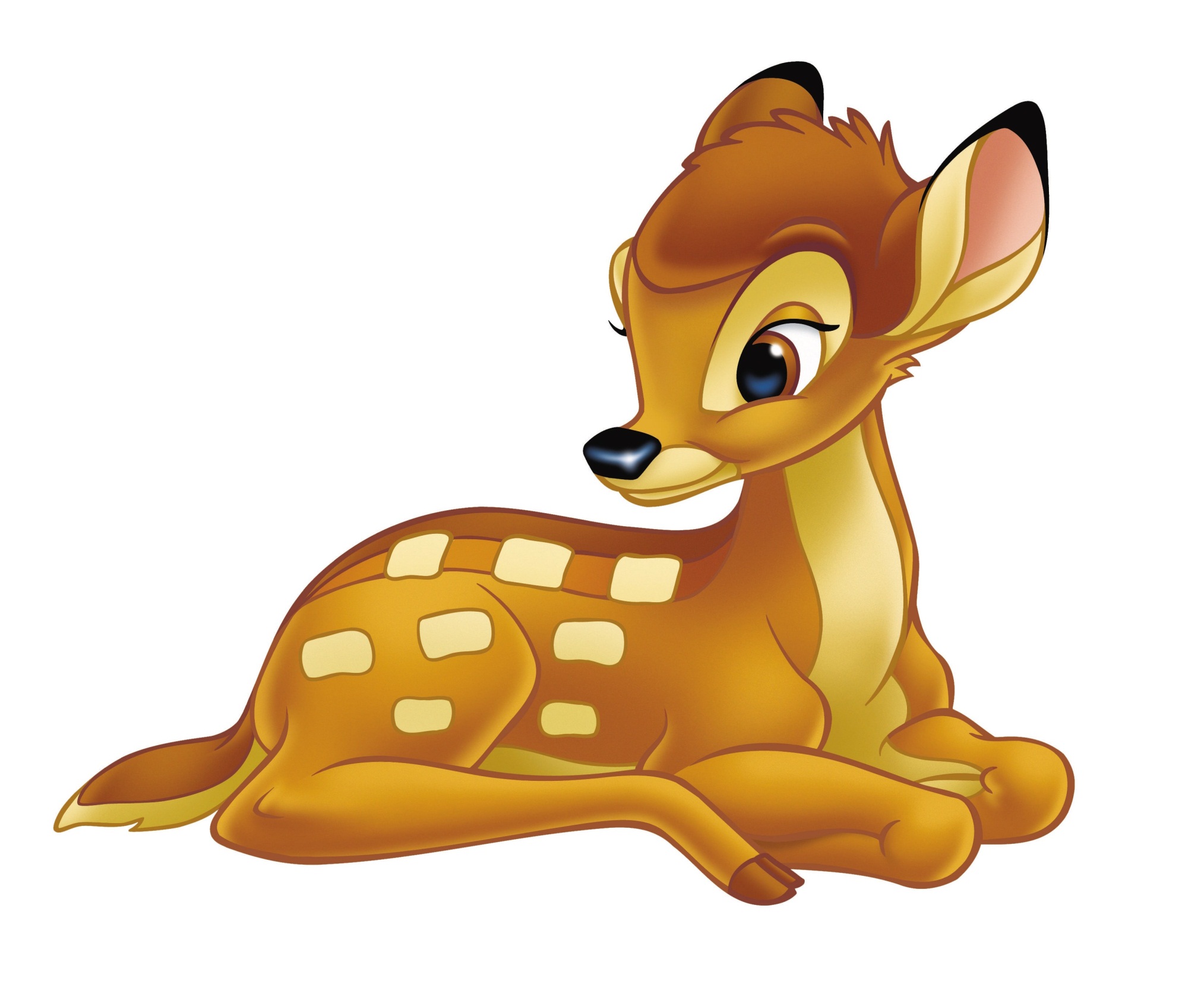 יוֹפִי
מתוך: קוראים ולומדים בהנאה, מצגת: פורית אברמוב
מִי יָשִׁישׁ?
סַבָּא יָשִׁישׁ
אַבָּא יָשִׁישׁ
מתוך: קוראים ולומדים בהנאה, מצגת: פורית אברמוב
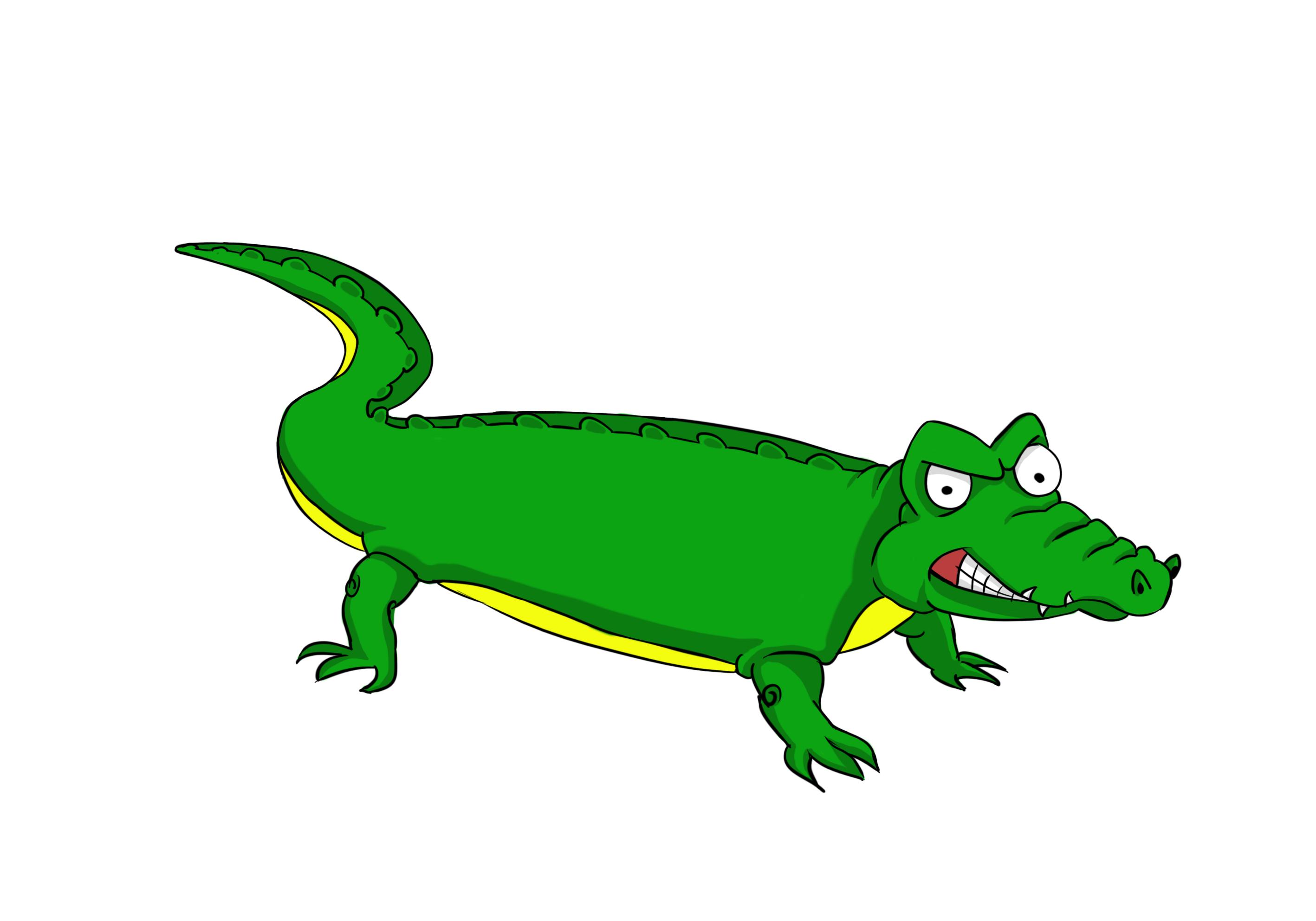 נַסֵּה שׁוּב
מתוך: קוראים ולומדים בהנאה, מצגת: פורית אברמוב
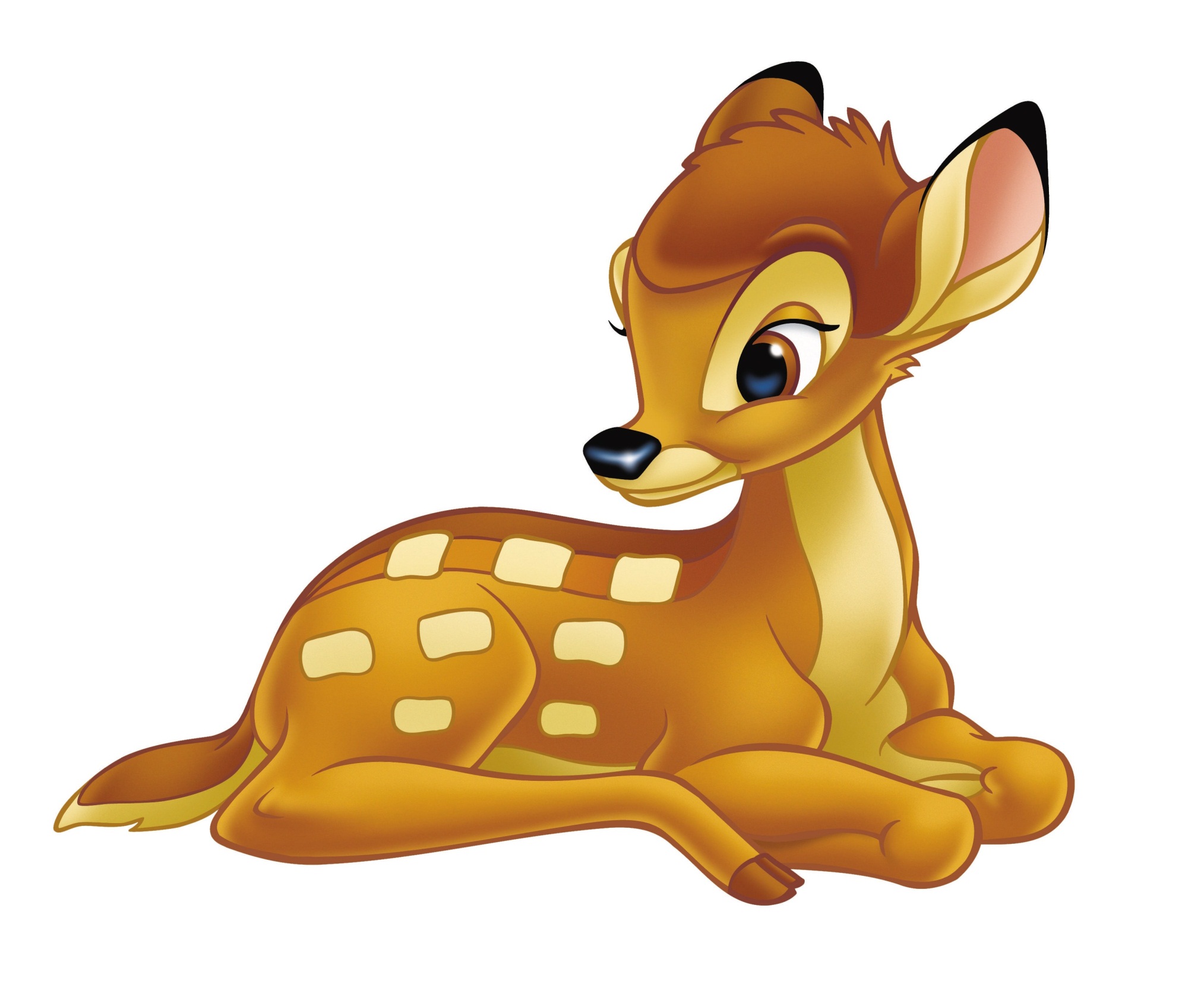 יוֹפִי
מתוך: קוראים ולומדים בהנאה, מצגת: פורית אברמוב
מִי עָלָה עַל הָאִילָן?
הַסְנָאִי
יָאִיר
מתוך: קוראים ולומדים בהנאה, מצגת: פורית אברמוב
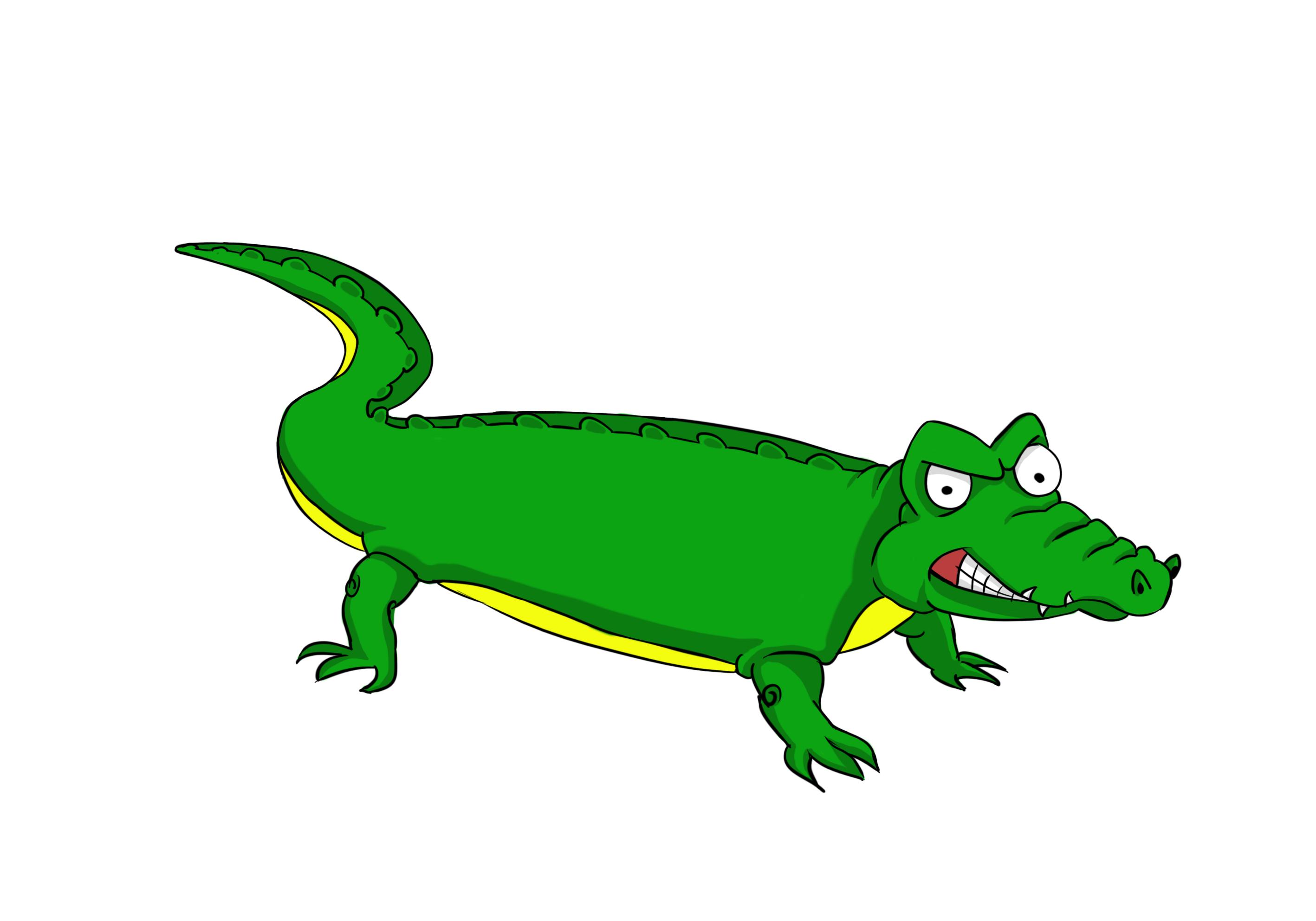 נַסֵּה שׁוּב
מתוך: קוראים ולומדים בהנאה, מצגת: פורית אברמוב
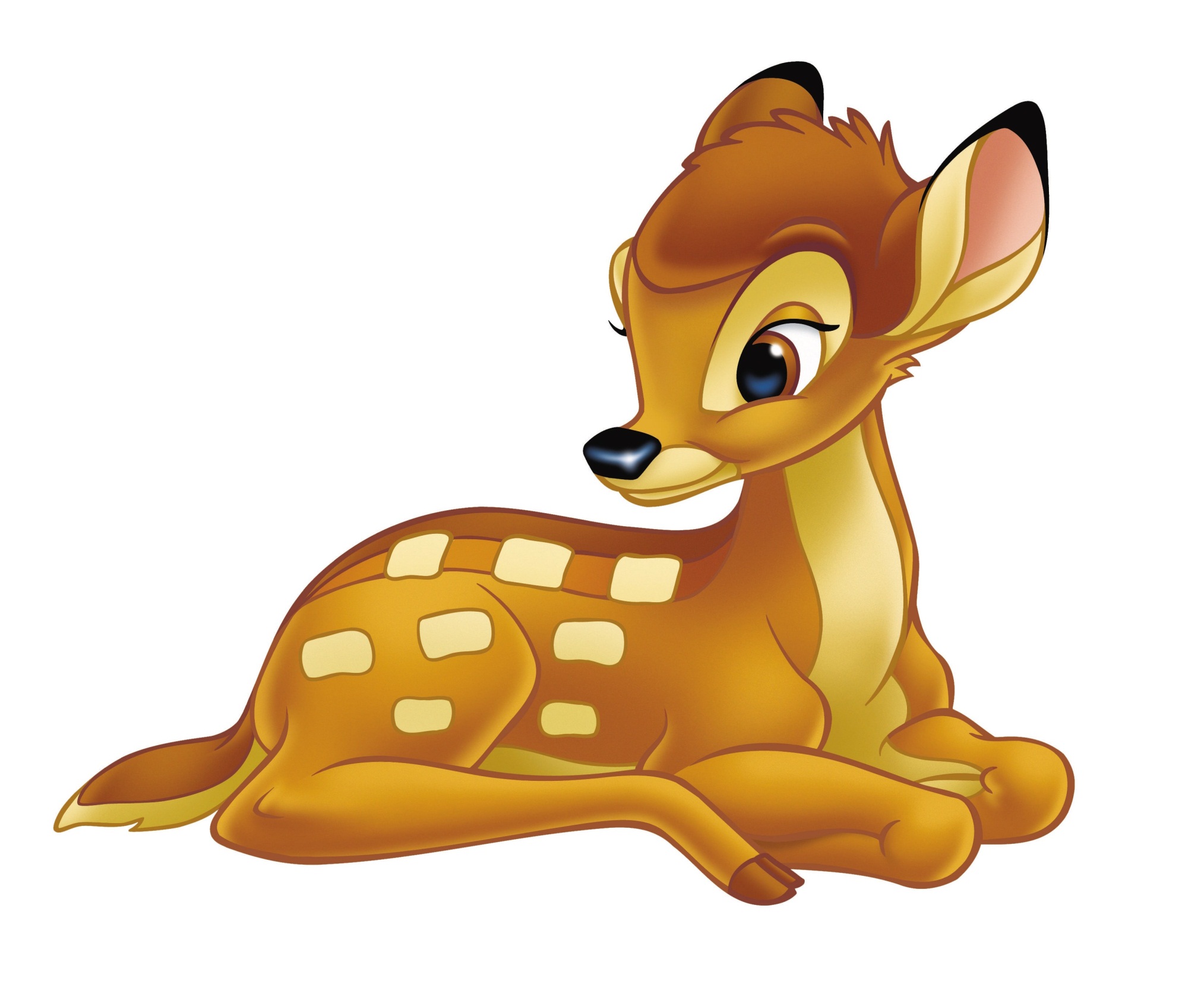 יוֹפִי
מתוך: קוראים ולומדים בהנאה, מצגת: פורית אברמוב
מִי שָׁאַל וְשָׁאַל?
הַסְנָאִי
יָאִיר
מתוך: קוראים ולומדים בהנאה, מצגת: פורית אברמוב
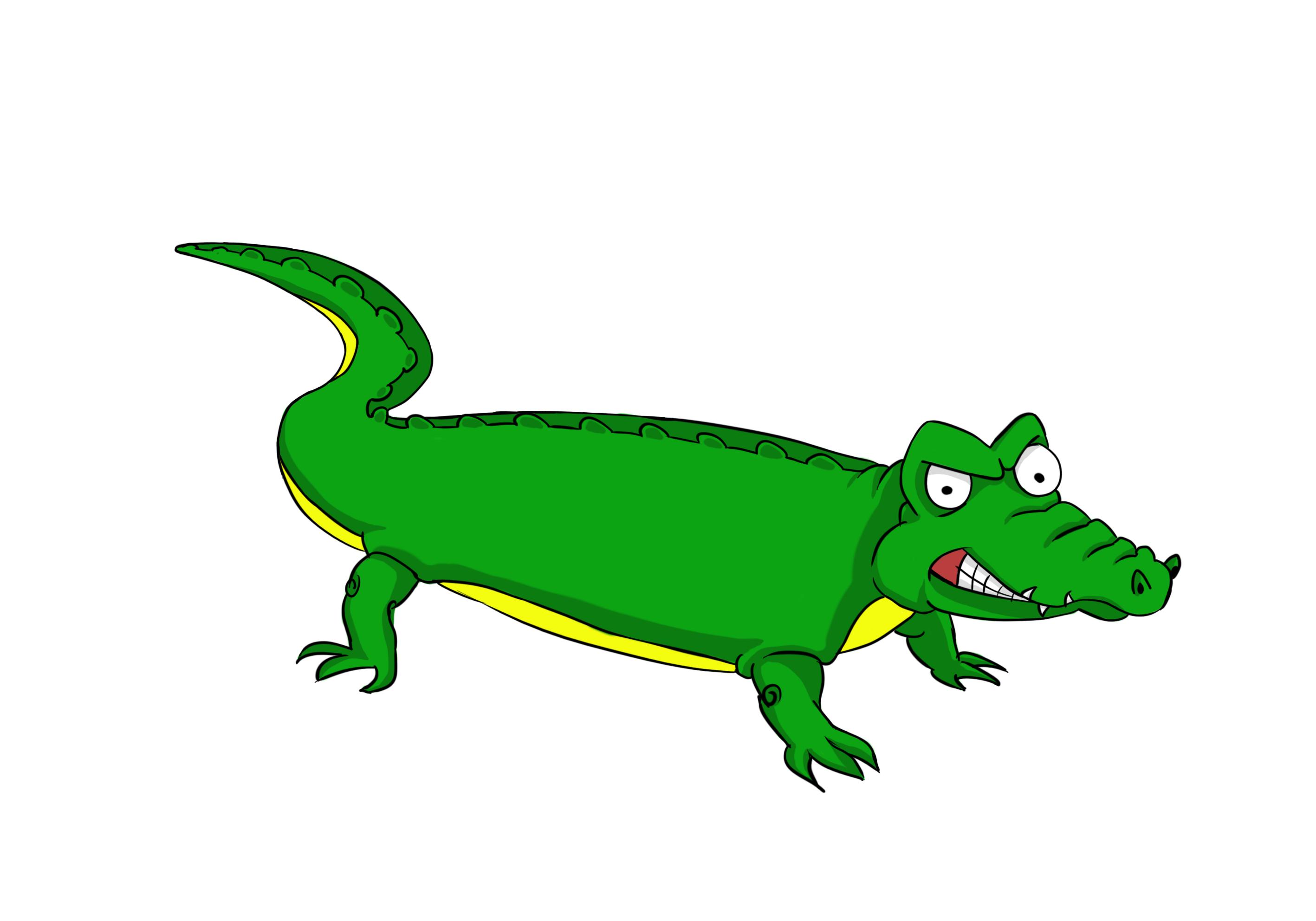 נַסֵּה שׁוּב
מתוך: קוראים ולומדים בהנאה, מצגת: פורית אברמוב
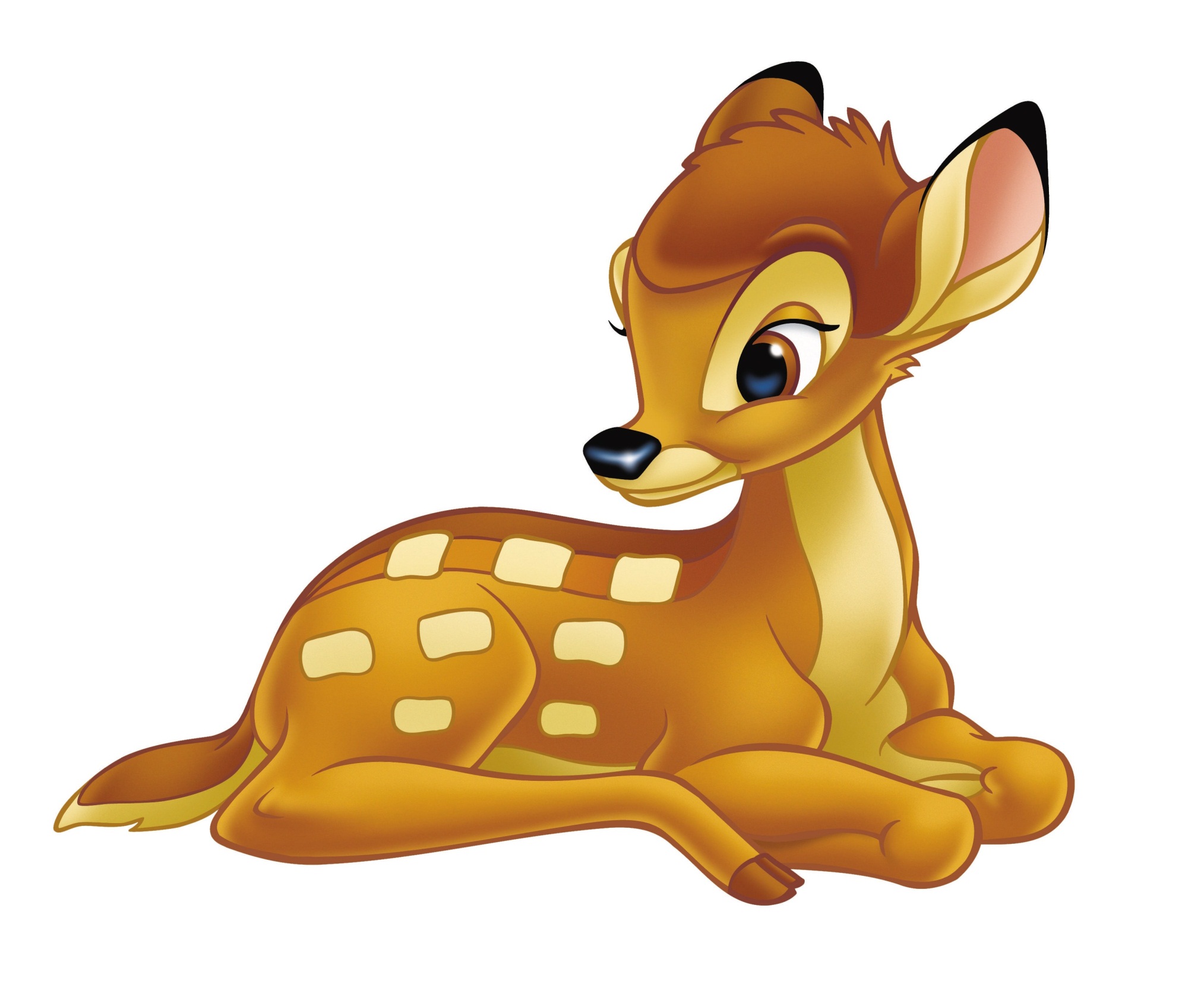 יוֹפִי
מתוך: קוראים ולומדים בהנאה, מצגת: פורית אברמוב
סוֹף
מתוך: קוראים ולומדים בהנאה, מצגת: פורית אברמוב